Monitoring for Application Performance, Data Center, Networks and Security Events
Controls Infrastructure
PRESENTED BY Stephane Armanet
2023-02-23
Introduction
Observability
Observability , its importance for monitoring and maintaining Controls infrastructure
 Scope of the presentation:
User applications
Compute, Storage and under-pinning infrastructure
Server Applications
Network devices
Firewalls
Information Security events
2023-02-23
Monitoring for Data Center, Networks and Security events
2
Metrics 1 of 3
Collecting and analyzing
Sentry: Application performance monitoring & error tracking
Reducing risks in deployment of code that may have bugs
Provides developers with error tracking, monitoring and application crashes
Integration
Logging application events to Sentry.io
Integration: through an SDK, JIRA, Slack, Grafana
Events = Exceptions and application oops/crashes, anomalous behavior
Platform support https://sentry.io/platforms/
https://sentry.esss.lu.se/sentry/
2023-02-23
Monitoring for Data Center, Networks and Security events
3
Metrics 2 of 3
Collecting and analyzing
https://prometheus-01.tn.esss.lu.se/graph 
https://prometheus-02.tn.esss.lu.se/graph

 https://alerta.tn.esss.lu.se/ 
 https://zabbix.tn.esss.lu.se/ 

https://ce-deploy.esss.lu.se/ 

https://grafana.tn.esss.lu.se/ 

Example dashboards: 
Alert dashboard: link
NXBastion usage: link
Archiver that include last week issue:  link
Storage: prediction on consumed in 1 year: link
Jupyterhub: link
Prometheus (60 seconds):
Physical and virtual hosts (node exporter)*
Includes EPICS IOCs
 Virtualisation Platforms
 Application (JMX and HTTP)
 Custom (SSH and SNMP)
 Exported to Zabbix
Integration with:
 Alerta, CE-Deploy and Grafana
* node_exporter deployed at post-install 
 Single source of truth (CMDB -> CSEntry -> NetBox)
2023-02-28
PRESENTATION TITLE/FOOTER
4
Metrics 3 of 3
Collecting and analyzing
Elastiflow 
Netflow (sessions):
Palo Alto Firewalls
sFlow (sampled polling ~ 60 seconds):	
 Network switches and routers
Virtualisation platforms (Proxmox)
hsflow
Virtualisation platform (VMWare)
Virtual switch
https://elastiflow.tn.esss.lu.se/
 https://elastiflow-02.tn.esss.lu.se/
2023-02-23
PRESENTATION TITLE/FOOTER
5
Logs
Collecting and analyzing
Graylog
De-coupled from Graylog and stored on file (JSON - > GELF and syslog formatted files)
Syslog and Gelf
Allows integration with other applications that can read from a filesystem (reduced effort with integration through API)
Available even when there are issues with the UI
 Grafana LOKI is promising
2023-02-23
PRESENTATION TITLE/FOOTER
6
Information Security Events
Collecting and analyzing
https://wazuh-01.esss.lu.se/

Brief demo
Wazuh - Security information and event management
Vulnerability scanning, Security posture and dashboards
Decoder and rules for events
Various integration and example of input:
Addrwatch (MAC address duplicate detection)
Suricata (network analysis and threat detection software)
Syslog
Zeek (network security monitoring - heuristic analysis and pattern matching)
Allows integration with other applications that can read from a filesystem (reduced effort with integration through API)
Available even when there are issues with the UI
2023-02-23
PRESENTATION TITLE/FOOTER
7
Additional tools and
The need for visibility into status, health and historical trends
Future (TBA/TBD)
Dedicated cluster for monitoring (near-term)
Elasticsearch/Splunk
Malcolm/Arkime
SuzieQ

Standard - OpenTelemetry (collector/exporter)
2023-02-27
Monitoring for Data Center, Networks and Security events
8
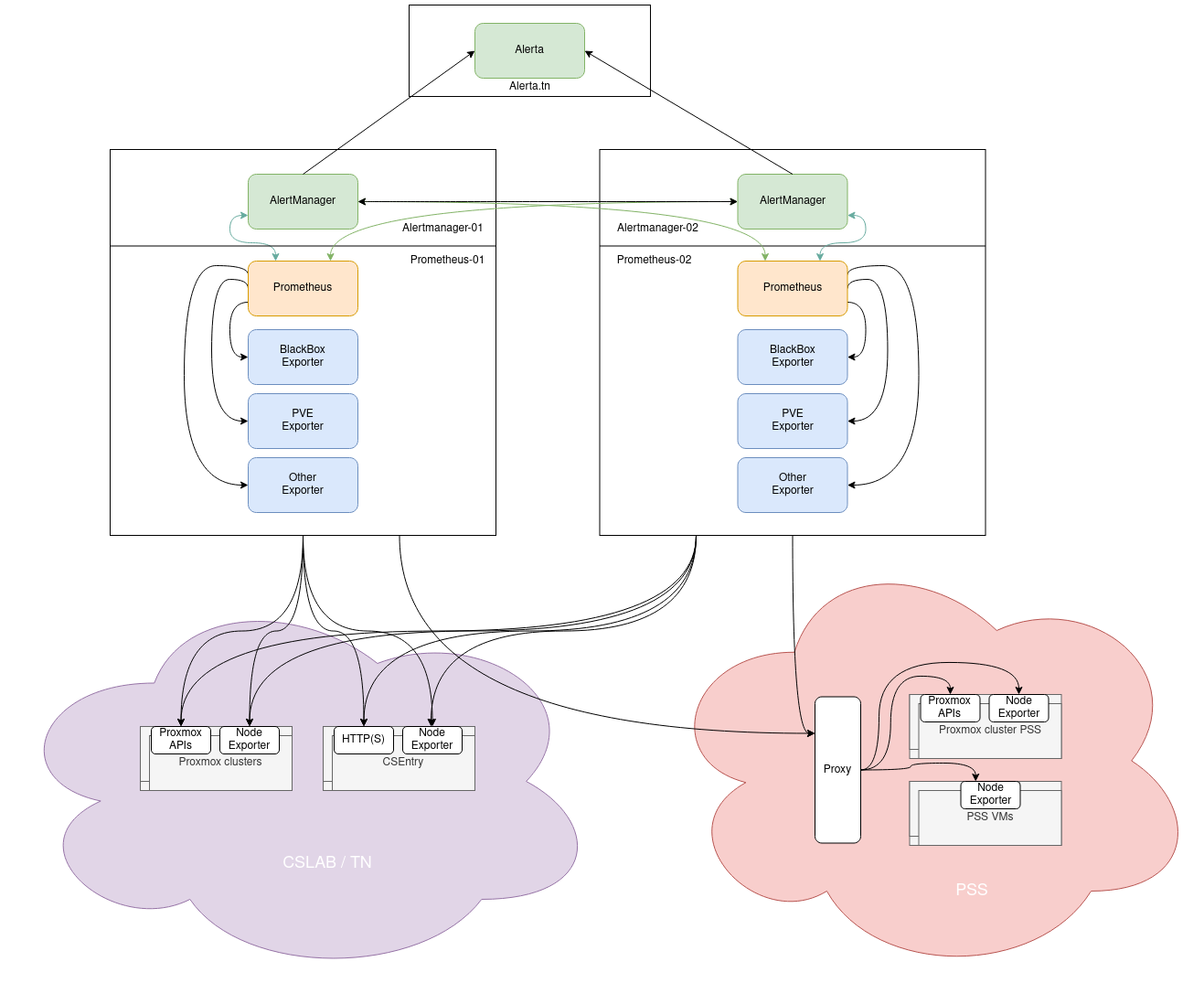 Backup
2023-02-23
PRESENTATION TITLE/FOOTER
9
Finish presentation